Konjunktiv perfekta aktivnog i pasivnog
TVORBA - AKTIV
perfektna osnova + nastavci
- ERIM
- ERIS
- ERIT
1.- ERIMUS
- ERITIS
- ERINT
OBLIK NA – I (bez -i)
scribo 3 (scribere) scripsi, scriptum
SUM, ESSE, FUI
1. FU- ERIM
2. FU- ERIS
3. FU- ERIT
1. FU- ERIMUS
2. FU- ERITIS
3. FU- ERINT
1. scrips- ERIM
2. scrips- ERIS
3. scrips- ERIT
1. scrips- ERIMUS
2. scrips- ERITIS
3. scrips- ERINT
TVORBA - PASIV
participska osnova + sum,esse,fui
KONJUNKTIV PREZENTA
OBLIK NA –UM 
(umjesto –um  >    
-us,-a,-um  
 -i, -ae, -a  )
SIM
SIS
SIT
1.SIMUS
SITIS
SINT
scribo 3 (scribere) scripsi, scriptum
1. scriptus, -a, -um  SIM
2. scriptus, -a, -um  SIS
3. scriptus, -a, -um  SIT
1. scripti, -ae, -a  SIMUS
2. scripti, -ae, -a  SITIS
3. scripti, -ae, -a  SINT
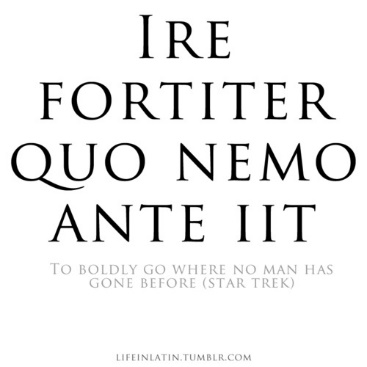 UPOTREBA U JEDNOSTAVNIM/ NEZAVISNIM REČENICAMA
STROGA ZABRANA u 2.l.sg. i pl. uz negaciju NE
Ne credideris mendaci homini!
Da nisi vjerovao/da se nisi usudio vjerovati lažljvcu!
Ne fueritis mendaces!
Da se niste usudili biti lažljivci!